Segment sur le corps humain
Semaine du 2 au 6 novembre
Causerie
Jeu de mimes
Chansons
Les articulations
Découverte de documentaires
Découverte de documentaires sur le corps humain
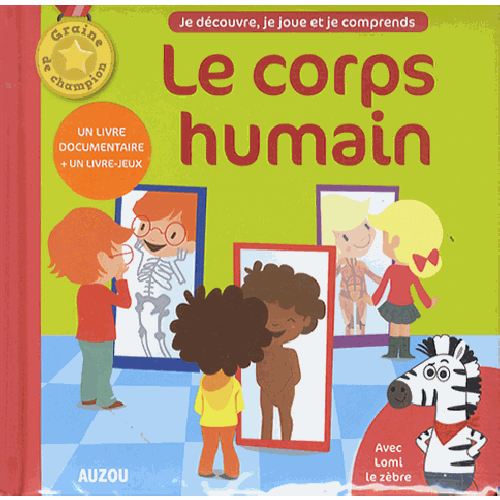 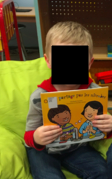 Jeu de mimes
Ce que je peux faire avec mon corps
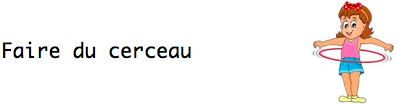 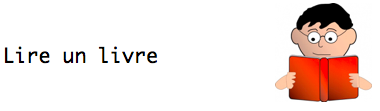 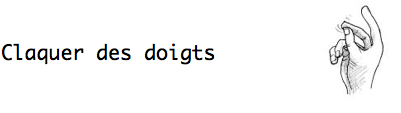 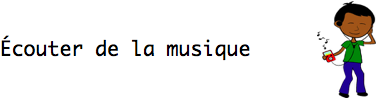 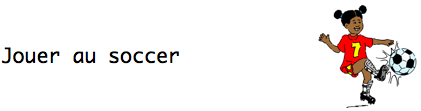 Les articulations
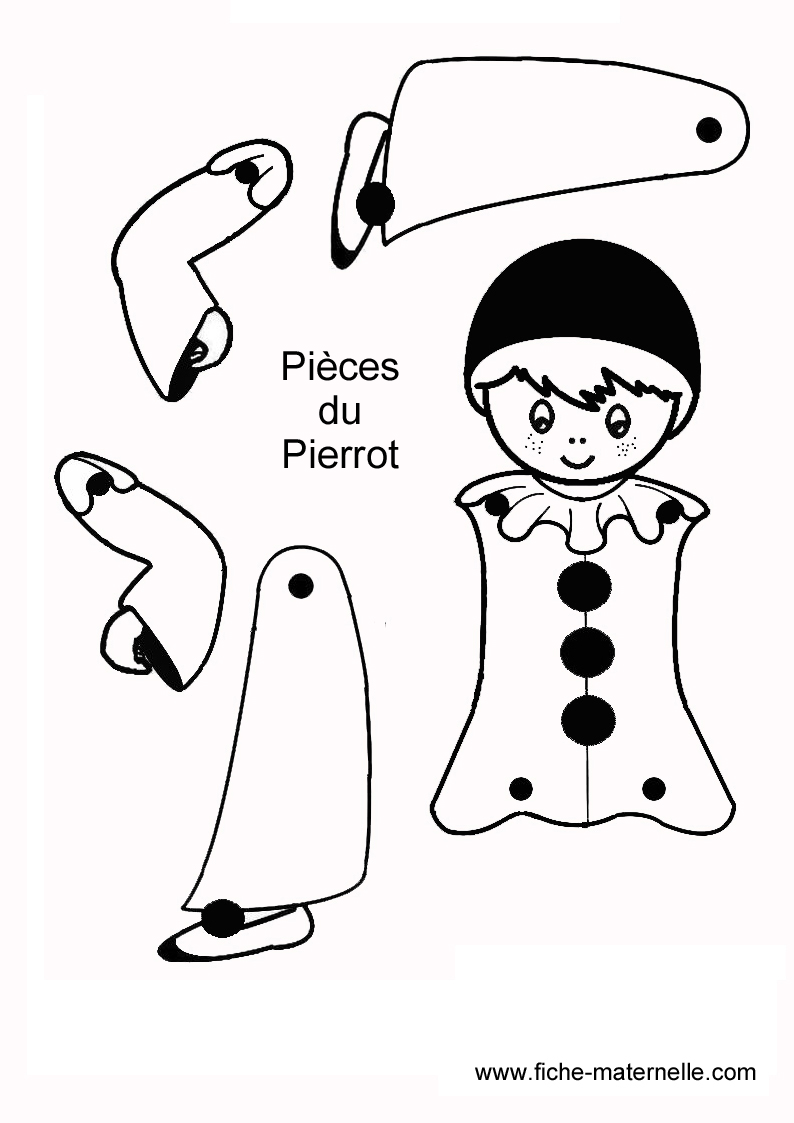 En parallèle avec le segment
 sur l’hygiène corporelle.
Segment sur les 5 sens
Du 4 au 18 novembre
Le touché 
La vue
L’ouïe
L’odorat
Le gout
Synthèse
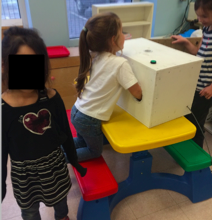 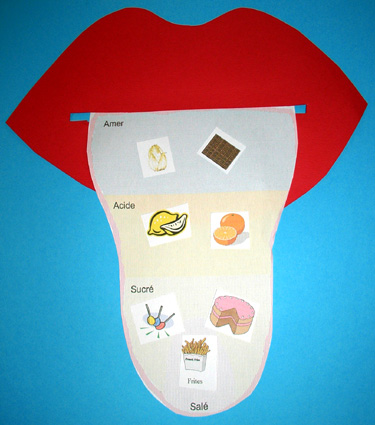 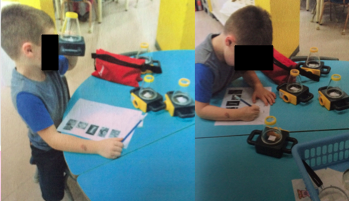 En parallèle avec le segment
 sur les 5 sens
Segment sur l’hygiène corporelle
Du 4 au 11 novembre
Causerie «comment tu peux prendre soin de ton corps»
Séquence du lavage des mains
Activité de science: des microbes dans la classe de maternelle
Observation des microbes
Chansons / comptines
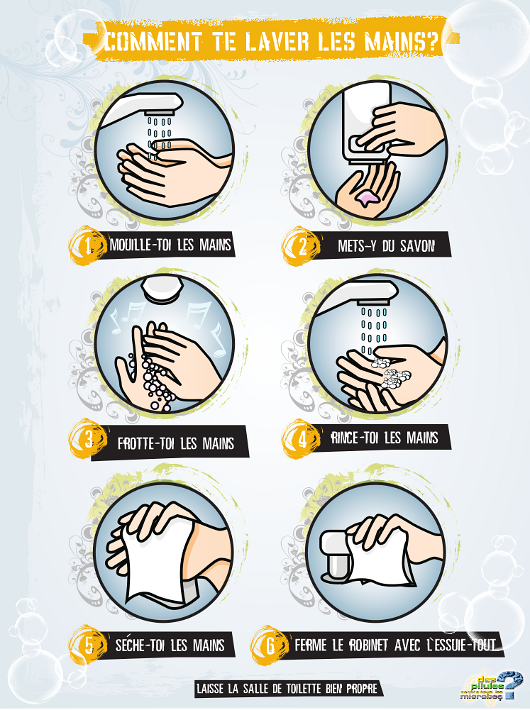 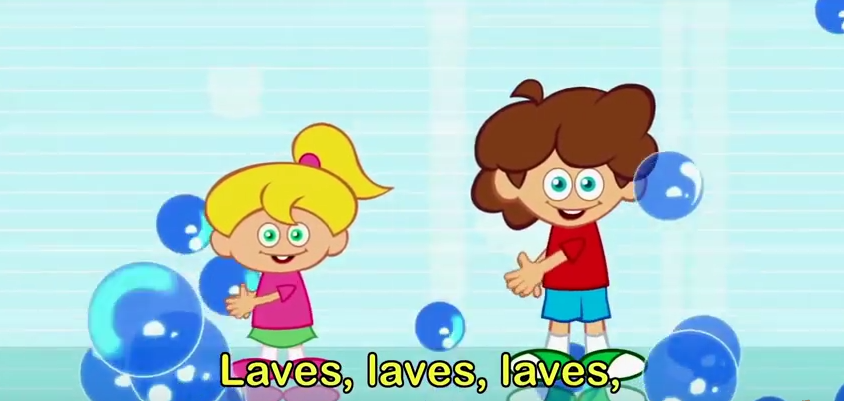 Des microbes dans la classe de maternelle.
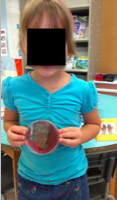 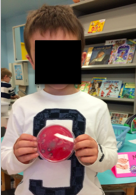 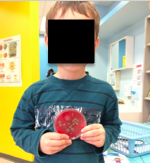 Segment sur l’hygiène de vie
Semaine du 23 au 27 novembre
Causerie : que pourrais-tu faire pour éviter la propagation des microbes?
Le système immunitaire (les globules blancs)
Les bons aliments
Les habitudes de sommeil
Les bons aliments pour un système immunitaire en forme
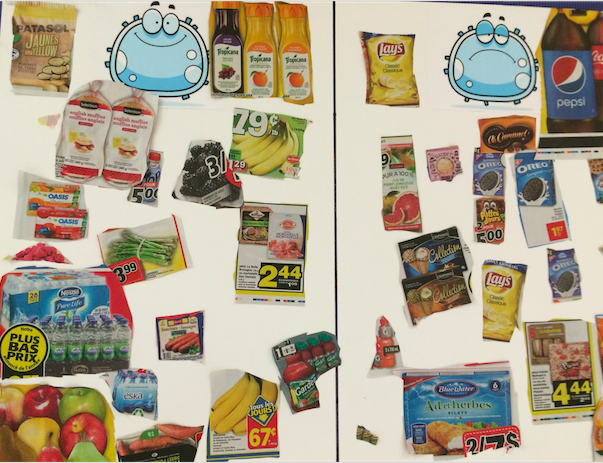 Les bonnes habitudes de sommeil

Que fais-tu avant d’aller te coucher?
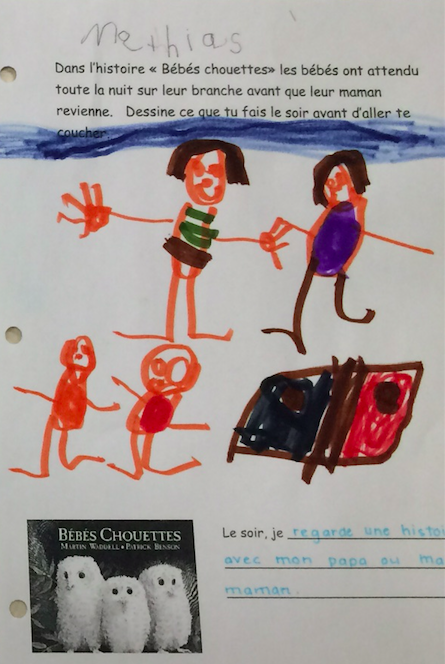 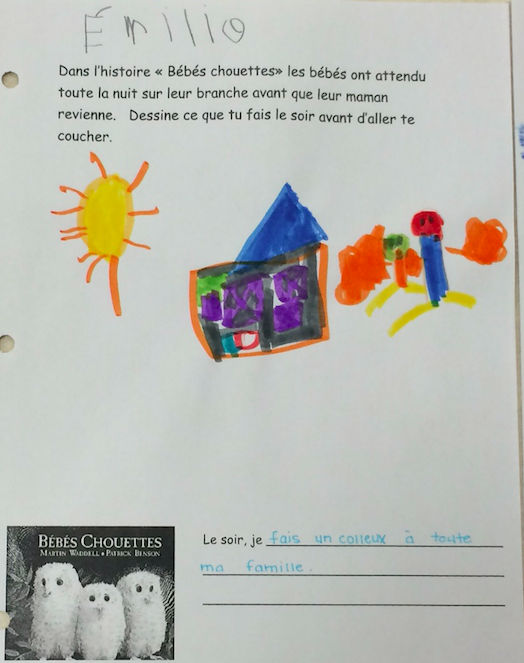 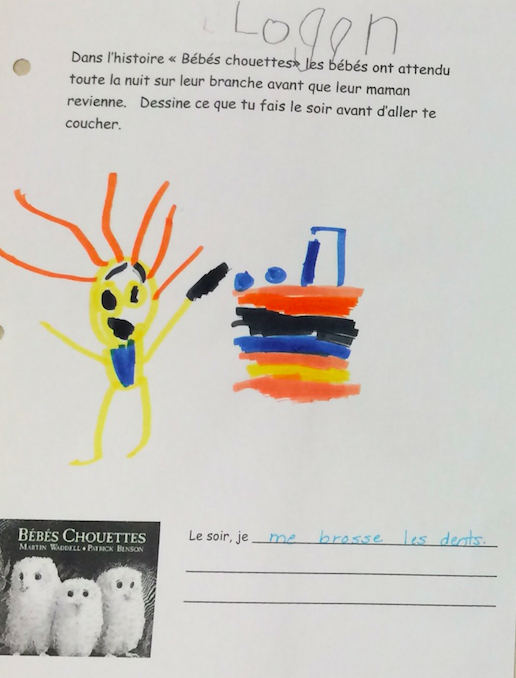 «Je fais un câlin à toute ma famille.»
«Je me brosse les dents.»
«Je regarde une histoire avec papa ou maman.»
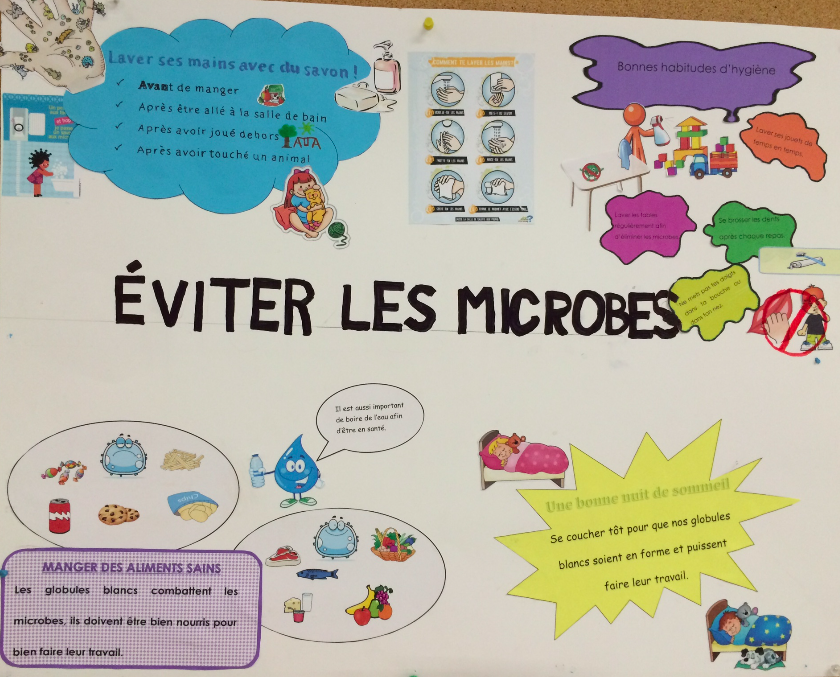